Christenen staan sterker in hun geloof
In Pakistan vormen christenen een kleine minderheid
Ze krijgen vaak kritische vragen over hun geloof
Bijbelschool OTS verzorgt trainingen over Bijbel en geloof
In groepsgesprekken leren cursisten vragen te beantwoorden
Ook ontwikkelt OTS boeken en lesmaterialen
Jaarlijks volgen 6.000 mensen een training, waaronder veel jongeren
Dankzij de trainingen staan cursisten sterker in hun geloof!
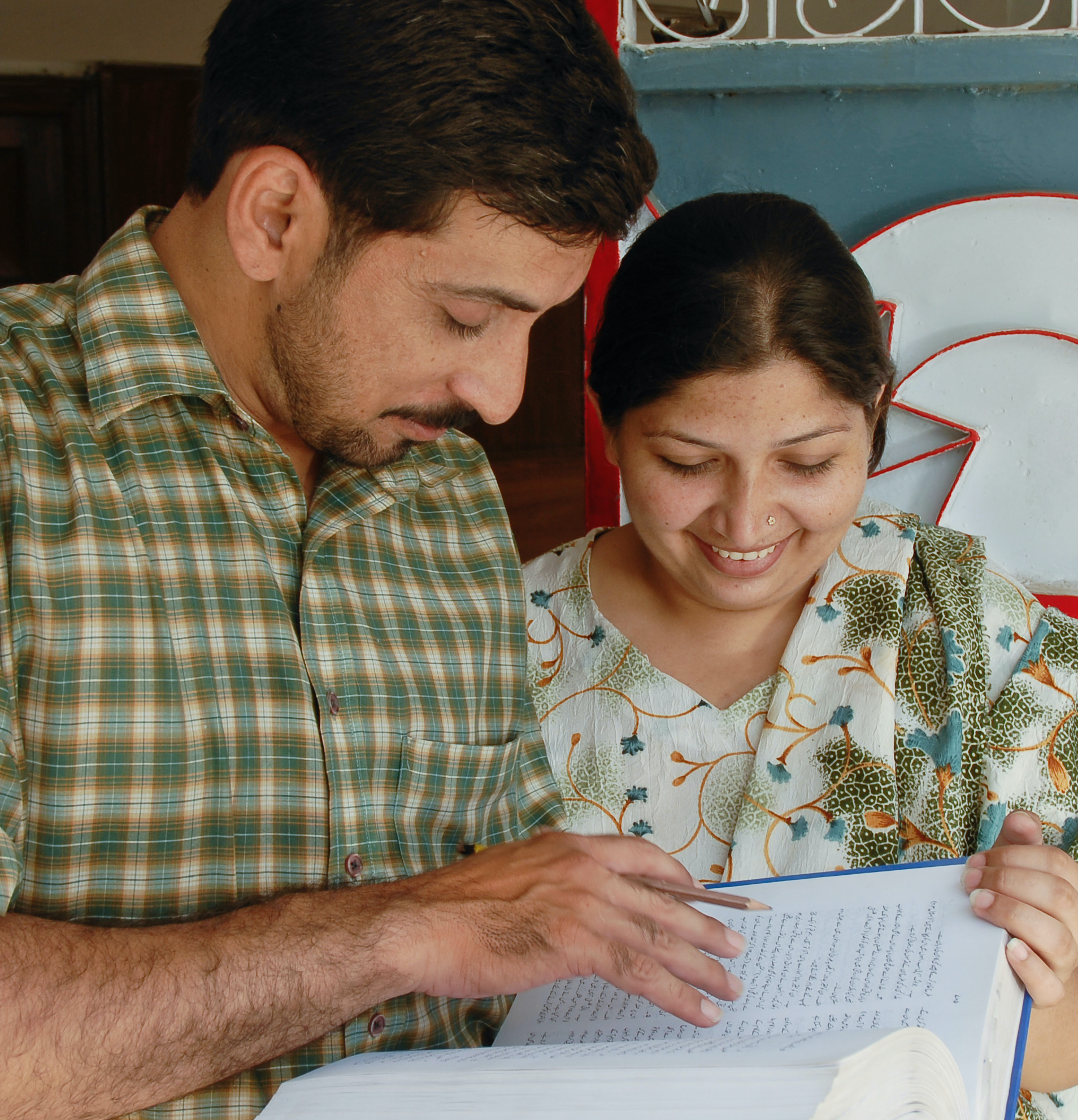 Steun christenen in Pakistan met jouw gift. 



Dank je wel!